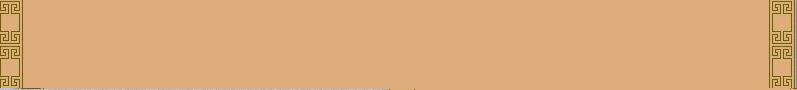 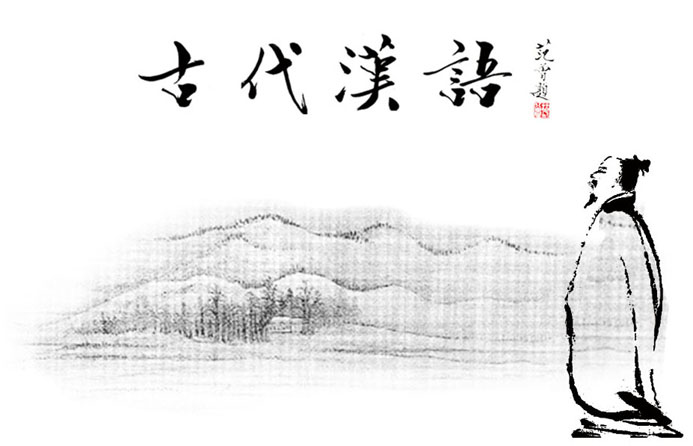 Ancient Chinese
陕西师大古代汉语教研室
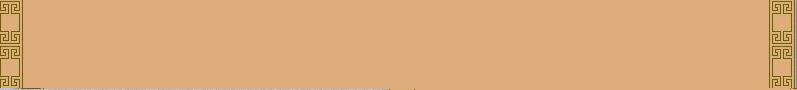 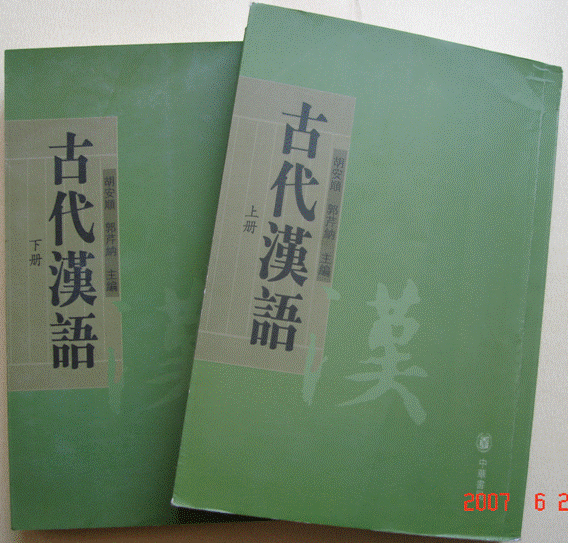 前        言
二十一世紀，高等師範教育面臨着多方面的挑戰，以往的課程體系和教學內容已不能完全適應社會對人才的需要。爲了及時解決這一問題，原國家教委以“面向現代化、面向世界、面向未來”的思想爲指導，自一九九六年組織實施了“高等師範教育面向二十一世紀教學內容和課程體系改革計劃”這一重大改革研究项目。自一九九八年起，胡安順和郭芹納主持了其中的重點项目“面向二十一世紀的语言学和‘古代汉语’课程改革研究”。
      二000年五月，在陝西師范大學召開了高師面向二十一世紀教改語言學项目經驗交流會暨西北地区高校語言學教改研討會，會議由教改指導委員會中文專業組召集人王寧、梁道禮先生主持，北京師範大學、陝西師範大學、西北大學、南京師範大學、湖南師範大學、寧夏大學、延邊大學、西北第二民族學院、青海師範大學、新疆師範大學、河南大學、延安大學等單位的代表參加了會議，胡安順在會上對项目的完成情況和《傳統語言文字學》初稿及《古代漢語》編寫大綱作了介紹，聽取了專家組的指導意見和與會代表的建議。此後邀請数所高校參與了《古代漢語》的編寫，其中包括一些綜合性大學。
二00四年，商定將《古代汉语》交由中華書局出版，並擬適當擴大《古代汉语》的編寫單位以增強代表性。同時，中華書局提議組織編寫一部《現代漢語》以與上述教材配套出版。二00五年五月，編委會和中华书局共同邀請部分參編院校在陝西師範大學舉行了協商會議，就教材的內容、體例、觀點以及風格上的統一問題取得了一致意見。
與同類教材相比，這套教材各補充了一些新的內容，包括在各單元增設了參考文獻和旨在培養學生研究能力和論文撰寫能力的練習題型等，部分單元且對學科研究概况作了簡要的介紹，突出了實用性、知識性、系統性和學術性。《古代漢語》的文選篇目有較大更新，提高了先秦兩漢的比例，擴大了內容的範圍，文選注釋新設了古注加今注型、純古注型兩種類型。《現代漢語》緒論、語音部分增加了方言特點介紹，語法部分增加了語義分析，採用了複句的“三分系統”，修辭部分增加了口語修辭、體態語修辭及辭格數量。《傳統語言文字學》是爲深入學習古代漢語所編寫的教材，內容包括文字、音韻、訓詁、語法、古典文獻五個部分，理論與文獻閱讀相結合，尤重基本理論和研究方法的介紹。
这套教材的改革力度相對較大，但爲水平所限，出版後能否達到編者預期的目的，能否得到廣大讀者和專家學者的認可，尚需時間和教學實踐的檢驗。我們懇望讀者和專家是其是而非其非，促其完善，以期更好地服務於漢語教學。
           在教材的編寫過程中，所有參編者都表現出了高度的負責精神和協作精神，中華書局鄭仁甲編審在教材組稿及審稿過程中做了大量認真細緻的工作，對教材的順利出版貢獻良多，編委會謹向他們一併表示謝意！
序  言
“古代漢語”是一門以中國古代文言文作為教學对象的基礎課。建國初期，各高校尚沒有明確開設古代漢語課，古代漢語課的開設處在探索階段，課程名稱、教學理念、目標、內容、方法、課時及教材等都不統一。有些學校只開設“語言學概論”課而未開設“古代漢語”和“現代漢語”課，有些學校開設了“古代文選”課而不講古漢語理論，還有些學校開設了“國學課”，專講文字、音韻、訓詁、語法等古漢語理論而不涉及古代文選。五十年代中期，一些高校中文系開始以前蘇聯的教學計畫為藍本，開設了“現代漢語”課，“古代漢語”遂作為與之相對應的課程而正式出現，但當時各高校講授的內容仍然很不一致，有的學校講成了“古代文選”課，有的學校講成了“文言語法”課，有的學校講成了“漢語史”。一九五八年開展教育革命，許多高校的學者都認識到“古代漢語”課的教學目的應該是培養學生閱讀古書的能力，因此課程內容應該既有理論知識，又有感性知識。
根據以上認識，一九五九年、一九六0年北京大學先後兩次對“古代漢語”教學進行了改革，把教學內容規劃為“文選”“常用詞”和“古漢語通論”三個部分，並使之有機結合起來，取得了良好的教學效果。一九六一年高等學校文科教材《古代漢語》編寫組以北京大學的《古代漢語講義》為基礎，在全國組織人力編寫出了體現上述改革思想的《古代漢語》。該教材由王力先生任主編，出版後（中華書局一九六二年）產生了巨大的影響。這部教材的突出貢獻是明確了“古代漢語”課的性質和教学内容，建立了理論知識與感性知識相結合的教學理念，制定了《古代漢語》教材三結合的編寫原則，突出了文選特別是先秦、兩漢文選在整個教學中的地位。一九七八年，在出版後將近二十年之際，根據當時形勢的需要和讀者、專家的意見，教材進行了修訂工作。修訂本於一九八一年仍由中華書局出版，其內容、體例與原版相同，主要是改正了已發現的錯誤，吸收了某些新的研究成果。自從這部教材初版至今，已過去了四十多年，同類教材先後出版了數十種之多，但“文選”與“古漢語知識”相結合的格局沒有變，只是內容的增減或調整而已。人們對“古代漢語”課性質的認識及教學理念也沒有變，而且隨着形勢的發展，更加认识到了這門課在加強素質教育和傳統文化教育方面所發揮的重要作用。
儘管王力主編的《古代漢語》在確立古代漢語這門課的地位、性質、內容、教學指導思想、教材編寫體例等方面均發揮了歷史性的重要作用，但不等於說這部教材是完美無缺的，例如該教材收入的常用詞明顯太多，韻文的比例也顯得過大，僅這兩項約占全書容量的三分之一，而在實際教學中或者根本不講，或者講得很少。在知識的系統性上、文選的釋義上以及練習環節上該教材也存在着這樣或那樣的問題。所以，後來出版的教材各從不同的角度進行了改革，例如郭錫良等先生編寫的《古代漢語》（北京出版社一九八一年）在堅持感性知識和理性知識相結合的理念下，將常用詞改換成了《古今詞義不同辨析例》《詞的本義探求例》《引申義分析例》《同義詞辨析例》和《同源詞探求例》。這五項合計釋詞290個（據我們統計，下同），比王本《古代漢語》常用詞1121個減少了831個。
另外，在“文選篇目”“通論”和“附錄”等方面郭本也進行了一定的改革。和王本相比，郭本的“文选”更換刪減了一些篇目，元曲中的小令一篇未收，使文選的數量和難度都有所降低。“通論”取消了“單音詞、複音詞、同義詞”“《詩經》的用韻”“曲律”等部分，新設了“古漢語常用工具書”“古今讀音的異同”“古書的讀音問題”等部分。“通論”的內容也有較大變化，例如語法、音韻部分的介紹較為詳細，对一些虚詞的提法有所改變。 “附錄”中取消了“簡化字與繁體字對照表”“漢字部首舉例”“上古韻部及常用字歸部表”“上古聲母常用字歸類表”“天文圖”“詩韻常用字表”“詞譜”“曲譜”“曲韻常用字表”等部分，新設了“古韻三十部常見諧聲表”。一九九一年，郭本《古代漢語》由天津教育出版社出了修訂本。修訂本旨在解決原編文選起點較低、個別篇目語言典範性不強、常識部分內容需要充實等問題。其突出的特點是根據當時教學的實際變化對文選部分進行了調整（刪去了二十三篇散文和六首詩歌，其中多數與中學課本相重複，新增了二十二篇散文和十一首詩歌），增加了六套練習題。通过调整使教材的內容、結構更趨於合理和完善。一九九九年，這部教材改由商務印書館出版，原來的上中下三冊合併成為上下兩冊。
和王力主編的《古代漢語》一樣，郭錫良等先生的《古代漢語》以其結構合理、簡明實用、由淺入深、難易適中、知識點相對全面等特色受到了讀者的普遍歡迎，自出版以來被許多高校長期採用，為古漢語的教學和改革做出了重要貢獻。
      以上兩種古漢語教材的編寫過程及變化說明，社會形勢在變，教學形勢在變，教材的內容和形式也應發生相應的變化。比如，近年來隨着傳統教育的加強，中學古詩文比例和難度的增加，中學畢業生的古文水平已非八十年代初期可比，更非六十年代初期可比。在這種情況下，《古代漢語》的文選還要不要僅僅局限於只用今注？學生是否需要繼續停留在了解古注的體例和術語上，而不必直接閱讀古注原文？
又如，隨着改革開放的深入，社會對人才要求的提高，《古代漢語》課在讓學生了解一般古漢語常識的同時，是否需要通過學術史簡介、研究性训练以及撰寫課程論文等手段培養他們的學術意識和研究能力？這些問題都可以討論和實驗。事實證明，大學生撰寫畢業論文的能力應該從課程論文抓起，在這方面應該借鑒一些歐美國家以及香港地區的經驗。其實，我國古代的教學也十分重視學生研究能力和論文撰寫能力的培養，同樣應該借鑒。從排版形式上來看，迄今大陸出版的所有古漢語教材均屬橫排版。橫排版固然看起來方便，但畢竟這種版式和古籍的豎排版不一致。學完《古代漢語》去看古籍還得有一個再適應的過程。既然根據實際需要，《古代漢語》教材可以採用與古籍保持一致的繁體字，那麼，為什麼不可以根據實際需要採用與古籍保持一致的豎排版呢？這個問題同樣可以進行討論和試驗。偌大一個國家，在數十種《古代漢語》教材中出現一個豎排版不僅是實用的，而且對於教材的多元化發展来说也是很有意義的。
一九九八——二00一年本教材主編主持了教育部高等師範教育面向二十一世紀教學內容和課程體系改革重點項目“面向二十一世紀高師漢語教學改革研究”，其子項之一就是編寫一部新的《古代漢語》。根據以上認識及项目的指導思想，教材在堅持理論知識和感性知識相結合的前提下，從內容到形式上都加大了改革的力度，體現出了自身的特色，即適當增加了難度，突出了實用性、知識性、系統性和學術性，以期滿足目前古漢語教學和改革的的需要，滿足新世紀社會對高素質人才的需要。其特点具體有以下幾個方面：
一、文選部分散文的入選量相對較大，共收講授文選和附錄文選總計一百五十篇，詩歌一律未收。
二、和同類教材相比，先秦兩漢文選的比例有所提高，內容的范围有所扩大。
三、文選注釋適當提高了難度。同时采用了今注、古注加今注、純古注三種注释類型。
四、部分文選配有示意圖。
五、古漢語基礎知識部分適當補充了一些新的内容。
六、課外練習中增加了論述題或課程論文選題。
七、增設了參考文獻。
八、附錄部分的內容相对較多 ，包括了深入學習所需的一些基本資料。
九、採用繁体豎排版式。
凡  例
一、本教材系教育部高等師範教育面向二十一世紀教學內容和課程體系改革重點項目“面向二十一世紀高師漢語教學改革研究”的研究成果之一。
二、根據二十一世紀社會對人才的要求以及高校“古代漢語”課改革的需要，本教材從內容到形式進行了全面的改革，適當增加了難度，突出了實用性、知識性、系統性和學術性。
三、全書共包括“緒論”、十二個單元和一個“附錄”。每個單元由文選、“古漢語基礎知識”、“思考與練習”、“參考文獻”四部分組成。部分單元內設有補充正文內容的單元“附錄”。
四、文選部分提高了散文特別是先秦兩漢散文的比例。文選由講授文選、附錄文選兩大部分組成，講授文選88篇，附錄文選62篇，兩者合計150篇。附錄文選專為配合基礎知識“古代的文體”而設，均屬不同文體的範文，是對講授文選的補充，課堂不講，只供閱讀。詩歌一律不收，唐宋以後的散文只進入附錄，講授文選中也不收。
五、文選的內容有所擴大，除常選的篇目外，尚收入了部分反映中國古代史、儒家事蹟、古代語言學家事蹟的文章以及討論語言的文章。
六、文選的注釋類型共分四種，即今注型、古今注混合型、純古注型、白文型。先秦文選多採用古今注混合型（古、今注之間以〇相隔），間或採用純古注型及白文型，旨在讓學生直接接觸古注。先秦以後的文選一般採用今注型。
七、注文相對簡約，力求精當，以便教師發揮，同時旨在啟發學生思考，培養其解決問題的能力。
八、根據需要給部分文選增設了示意圖，如《齊晉鞌之戰》一文附有“齊、晉兩國行軍路線示意圖”。
九、“古漢語基礎知識”各部分與同類教材相比適當增加了一些新的內容，包括研究概況的介紹。用例力求典型、新穎，意境完整。
十、增設了“古典文獻學常識”部分。
十一、“參考文獻”不限於編者撰稿時所參考過的資料，旨在為學生深入學習或撰寫課程論文、畢業論文提供方便。
十二、“思考與練習”中設計了一定量的論述題或論文題目，旨在培養學生的論述能力和撰寫論文的能力。
十三、“附錄”內容相對充實，適當增加了深入學習或從事研究所需的參考資料，包括少數論文，旨在擴大學生的知識面幷瞭解學術論文的論證方法。
十四、不設“古書今譯”、“古書的讀音”、““駢體文的構成”、“賦的構成”、“曲律”以及古代文化常識等部分。
十五、全書採用繁體字，豎排版式，旨在與古籍保持一致，增強實用性。
十六、教材對講授內容提出了教學建議。各單元文選篇目和古漢語基礎知識前凡加這﹡者，建議作為講授內容，其餘部分建議作為學生的自學內容。各使用單位可根據本校學生、專業、學時等實際情況對“建議”進行調整。
绪  论
一、什么是古代汉语
             古代汉语是古代汉民族使用的共同语。古代汉语的书面语有两个系统：一个是文言文，一个是古白话。文言文是指在先秦口语基础上形成起来的上古书面语以及汉代以后模仿这种书面语的语言，例如儒家著作的语言，诸子著作的语言，《史记》、《汉书》的语言，唐宋八大家作品的语言、明清文言作品的语言，等等。文言文的使用一直延续到“五四”运动以前。文言文与现代汉语的差别较大，不学习便很难懂古代的典籍。古白语是指六朝以后在北方口语基础上形成的接近于当时口语的书面语，如南北朝时期的乐府歌辞、唐代的曲子词、演唱佛经故事的变文、禅宗语录、宋元话本、元代杂剧和明清小说等。古白话与现代汉语差别较小，比较容易看懂。先秦两汉时期的文言文接近于口语，东汉以后特别是唐代以后的文言文与口语发生了严重脱离。
唐以后的文言文有两个重要特点：一方面是模仿先秦两汉文言文的色彩很浓厚，另一方面是不可避免地吸收了当时的口语成分，无论在语音、词汇还是语法方面都是如此。这就是说，唐以后的文言文和唐以前的文言文相比有着较大的差别，故不可将唐以后的文言文与先秦两汉时期的文言文等同起来。“古代汉语”课教学的内容是古代的文言文及相关的理论知识而不是古白话，重点是先秦两汉的文言文而不是唐以后的文言文。古白话容易看懂，故一般不作为教学内容。唐宋以后的文言文固然也要学，但由于即非源头，也相对好学，故不作为重点。
二、古代汉语课的性质
“古代汉语”课是高等院校所开设的一门带有工具性质的基础课。“古代汉语”和现代汉语、语言学概论、中国古代文学、中国古典文献学、中国古代历史、中国古代哲学等学科都有着密切的联系，不仅是从事汉语言文字学教学和研究的基础，也是从事中国古代文学等相关学科教学或研究的基础与工具。
            我们祖国有着悠久文明的历史和光辉灿烂的古代文化，需要我们去学习、继承和发扬光大，以便更好地为今天的四化建设服务，这既是历史的责任，时代的要求，同时也是加强文化修养提高个人综合素质的需要。完成这一重任，必须具备一定的古汉语知识，没有一定的古汉语知识，读不懂古代典籍，传承历史和文化的问题便是一句空话。“古代汉语”这门课正是基于传承祖国数千年优秀文化为四化服务这一目的而开设的，具有重要现实意义和深远的历史意义。如果把中国古代的历史文化知识比作一座宝库的话，“古代汉语”课就是打开这座宝库的钥匙。
三、古代汉语课的教学目标
“古代汉语”课的教学目标简单地说，就是要培养学生阅读古代典籍的基本能力，为学生将来从事语言工作打好基础。学生通过这门课的学习，应该掌握古汉语的一些最基本的理论知识和感性知识，能够借助工具书比较顺利地阅读一般的古代典籍。对于师范院校的学员来说，要具备胜任中学古文教学的能力，能够借助工具书和有关资料正确分析中学古诗文中的文字、词汇、语法等现象，帮助中学生准确理解古代的诗文。对于希望继续深造的学员来说，这门课对他们的要求则更高一些。“古代汉语”是一门实践性和规定性都很强的课程，因此，要达到上述目标，学生必须完成一些最基本的指标，例如应至少背诵20—30篇古文，熟读80—100篇古文，标点翻译5—10篇古文，了解约一千个常用词的词义，掌握汉字的基本理论和一些常见字的分析方法，熟悉古汉语语法的基本特点，懂得音韵、训诂的基本常识，古代诗词的各种规定，等等。
四、古代汉语课的教学内容
古代汉语课的教学内容主要分为两大部分，一是文选阅读，一是古汉语知识介绍。文选部分的设置旨在增强学员对古汉语的感性知识。学习古汉语和学习其他语言一样，没有较多的感性知识是不可能真正学好的。感性知识越丰富、越具体、越多样化，进步就会越快。知识部分的设置旨在使学员了解古汉语文字、词汇、语法、音韵、训诂、诗词格律、修辞、文献以及文体等方面的理论知识。理论知识是前人对古汉语各种语言现象和规律的总结，学习理论知识可以帮助学员掌握古汉语的特点和规律，举一反三，加快学习速度。教学内容是根据课程性质和需要所设计的教学任务，具有科学、实用、系统、简明等特点。只有全面实施教学内容，才能完成教学任务，达到教学目标。教学内容的实施，有些需要教师在课堂上去讲授，所谓传道受业解惑；有些则需要通过作业的形式让学生去理解，去掌握；还有些尚需要学生在课外去阅读，去实践。所以，不要误以为所有的教学内容都必须在课堂上去解决。那样做既没有足够的时间，也没有必要，反而会导致学生对教师对课堂产生依赖性，不积极思考和动手，影响学习质量。
五、怎样学习古代汉语
“古代汉语”是一门难度相对较大的课程，其内容在语音、词汇、语法等方面都和现代汉语存在着较大的差异，而且设有古代文选这一重要的部分。所以，要想学好古汉语，必须端正学习态度，刻苦用功，讲究学习方法。否则要想取得满意的成绩是不大可能的。
（一）端正学习态度。
所谓端正学习态度，具体来说就是要充分认识到学习古汉语的重要性，充分估计到古汉语的难度，并且能从内心热爱古汉语。而不能古汉语学习大则关乎到继承祖国优秀文化、保持民族传统、搞好四化建设的问题，小则关乎到完善个人知识结构、提高综合素质，适应社会的发展的问题。只有充分认识到到这种重要性，才不至于抱着被动过关的思想去应付学习，才能树立大志，鼓足勇气，积极进取，遇到困难不退缩。古代典籍浩如烟海，而且时间跨度有几千年之久，每个时代除了存在着语言风格方面的差异外，还存在着由于社会发展、思想习俗改变所带来的词汇的不同，所以要想通过短短一年“古代汉语”的学习完全解决几千年古代典籍的阅读问题是不可能的，“古代汉语”这门课的开设只是起到一个打基础的作用。只有充分估计到古汉语的难度，认识到古汉语学习不是一朝一夕、一蹴而就的事情，才能有一个良好的心理准备，才能重视长期积累，不满足于已取得成绩。
古代汉语是中华民族古代历史和文化的载体，是我们祖先思想和智慧的所在，我们思想情操、文化心理、语言行为、审美情趣、传统习惯等在很大程度上都来自于古代汉语，故我们不仅要重视它，估计到它的难度，同时还要从感情上热爱它，维护它，尤其在改革开放的今天，热爱古代汉语对于保持我们的民族传统来说更有着特殊的意义。很难设想，一个不热爱古汉语或者对古汉语有畏惧感的人能将古汉语学得很好。如果在津津乐道西方管理思想和科学技术时却对自己国家的历史和文化却不甚了了，那就是数典忘祖了。古代语作为书面语虽然已成为历史，但其中有许多词语被现代汉语继承了下来，在今天仍然发挥着重要的作用，例如成语的情况就是这样。还有许多词语及表达方式需要我们去挖掘，去借鉴，以提高语言的表现力。古汉语突出的特点是凝练简捷，含蓄有致，其表现力用白话往往是无法代替的，适当运用，可以使文章增色，收到良好的表达效果。例如《左传·僖公四年》中的“风马牛不相及”、李斯《谏逐客书》中的“搏髀而歌”、杨恽《报孙会宗书》中的“拂衣而喜，奮袖低昂”如果用白话去表达则会大大逊色。孔子说过：“知之者不如好之者，好之者不如乐之者。”（《论语·雍也》）只有从内心深处真正热爱古代汉语，充分认识其价值，才不会对它产生畏难情绪，才能不断增强学习兴趣，提高学习效率。
（二）刻苦用功
所谓刻苦用功是指在学习上投入了较多的时间。学习古汉语仅仅满足于课堂上的教学，满足于教材上的内容是远远不够的。课堂上为课时所限教师讲授的只是一些最基本的知识，不可能也没有必要将教材上的所有内容全部讲完，有相当一部分内容需要学员通过课外自学去完成。如果既能完成课内的学习任务，又能在课外挤时间将教材上的内容全部学完，甚至进而阅读了一些有关古汉语的课外书籍，这就算是刻苦用功，肯定能取得好的成绩。如果仅仅满足于课堂上的听讲，浅尝辄止，沾沾自喜，课后不复习，不认真独立完成作业，这就谈不上是刻苦用功，所取得的成绩是可想而知的。刻苦用功的主要表现是自学意识很强。根据文献记载，清代国学大师王念孙年十岁即读完了十三经，且旁及史书，黄侃年九岁即遍读经书，刘师培年十二即读完了四书五经，钱大昕年十八即能开馆授徒，显然他们的学问主要都是靠自学获得的。我们应该学习这些国学大师的精神，建立自学意识，勇于吃苦，“人一能之，己百之；人十能之，己千之”，孜孜以求，坚持不懈，必然能够获得成功。
（三）讲究学习方法
学习态度端正，又刻苦用功功，这是完成学习任务的基本保证，但是仅靠这两点还是不够的。要想在较短时间内达到课程目标，还必须讲究一定的学习方法。关于古汉语的学习方法应着重注意以下三个方面的问题：
1、理论学习与文选阅读并重，不可偏废
所谓理论知识，就是各单元所设的“古代汉语基础知识”，它是前人对古汉语各种特点和规律的总结。因此，学习古代汉语必须重视理论知识的掌握，只有这样，才能举一反三，事半功倍。例如古汉语中的“宾语前置”这一语法现象，就是前人对大量语法事实总结后得出的重要结论，明白这一点，凡是遇到同类的句子，就知道如何去分析了。又如根据前人的研究，汉语许多词都有“音同义通”的特点，根据这一结论，我们就可以将一些声符相同或字形完全不同而音同的词在意义上联系起来，例如“浓、秾、襛”三词的声符相同，都有“多”义，“洪、宏、訇”三词的字形完全不同，都有“大”义：
第一组：
浓：露水多。《说文》：“浓，露多也。”  
秾：花木茂密。《诗·召南·何彼穠矣》：“何彼穠矣，唐棣之華。”
襛：衣多貌，盛装貌。《说文解字》：“襛，衣厚皃。” 宋玉《神女赋》：“振繡衣，被袿裳，襛不短，纖不長。”
第二组：
洪：大水。《诗经·商颂·长发》：“洪水芒芒，禹敷下土方。”
闳：.巷门。引申为“宏大”。《韩非子·难言》：“闳大广博，妙远不测。”
訇：大声。《说文》：“訇，骇言声。”李白《梦游天姥吟留别》：“洞天石扇，訇然中开。”
“古代汉语”课是一门实践性很强的课程，因此，在重视理论知识学习的同时，还必须重视古代文选的阅读。如果没有一定的感性知识，仅凭理论知识同样是看不懂古书的。否则，就像只懂得游泳理论而没有下过水、只懂得军事理论而没有打过仗一样，注定要失败。“古代汉语”课所介绍的理论知识只是一些已被发现的最基本的部分，它没有也不可能将所有的古汉语知识都包括进来，例如一些尚未被发现的特点和规律就不可能去介绍，一些例外现象或专家有不同看法的结论也不可能一一去介绍。这些问题都需要靠阅读去解决。读得多了，自然就能理解和把握，甚至会有新的发现。例如古代的入声字，如果仅凭辨识方法是很难记住的，但是只要多看入声字的材料，多读以入声字为脚韵字的古诗，要不了多长时间就可以解决此问题。
鉴于以上所述，学习古代汉语对理论知识和文选部分应同时并重，不可偏废。有一种观念认为，学习古汉语主要是学习理论知识，至于文选阅读只需要投入少量的时间就可以了，这种观念显然是错误的。事实上，文选阅读是一个长期的学习过程，短期的突击行为是不可能奏效的。理论学习的最终目的是要落实到古文的阅读上，落实到解决实际问题的能力上。如果理论上讲得头头是道，给一篇古文却读不懂，不会标点和翻译，那就完全失去了学习理论知识的意义。凡是古汉语课的考试都少不了要出至少一道古文标点翻译题，这道题的设置就是要考察学员阅读古文的能力和对古汉语知识的综合运用能力。
2、抓重点、勤总结、辨异同、多练习。
所谓抓重点，含义有二：一是指对于古汉语这门课来说，哪些知识属于重点；一是指对于某一知识部分来说，哪些内容属于重点。对于前者，一般来说，文字、音韵、词汇、语法、古书的注解、诗词格律、修辞等是重点。对于后者，一般来说，文字部分中的六书理论、古今字、通假字、繁简字等是重点，音韵部分中基本概念、中古音的声母和韵部、上古音的声母和韵部、古书的读音等是重点，词汇部分中的古今词义的异同、词的本义和引申义、本义的探求方法等是重点，语法中的词类活用、词序、判断句、被动表示法、副词、代词、语气词等是重点，古书注解部分中的古注类型、体例、术语等是重点，诗词格律部分中的平仄、押韵、基本概念等是重点，修辞部分中的引用、譬喻、代称、并提、互文、倒置、委婉等是重点。
从求知的角度来看，重点是就其实用性及难度而言的，应当首先掌握重点部分；但是这并不等于说其他部分不重要。从考试的角度看，进入考题的内容就是重点。一般视为重点的内容多数都会进入考题，一般视为非重点的内容也有可能进入考题。所以，正确的学习方法，不但要掌握好重点部分，同时也不能忽视非重点部分，这才是万全之策。《孙子·谋攻》上所说的“全国为上，破国次之”就是这个道理。有些学生一味抓重点、猜题，或把宝押在老师的辅导上，结果考试成绩反而不理想，问题就出在这里。
所谓勤总结，是指要勤于总结学习方法。通过总结，选择最佳的方法把古汉语的特点或规律记住。例如古汉语中宾语前置的规律可以用以下三句话概括：
（1）疑问句中，疑问代词作宾语前置；
（2）否定句中，代词作宾语前置；
（3）宾语前置，其后用代词（或称助词）“是”或“之”复指。
           这三句话简明易懂，记住它并给每句话配上两三个典型的例句，则宾语前置这一重要的语法现象就算基本上掌握了。
又如对于“十三经”的名称可以采用化整为零的办法分成四段去记忆：
《周易》  《尚书》   《诗经》
《周礼》  《仪礼》   《礼记》
《左传》  《公羊传》 《穀梁传》
《论语》  《孝经》   《尔雅》  《孟子》
          第一段简称为《易》、《书》、《诗》，第二段简称为三礼，第三段简称为三传。经过这样处理，大约三五分种就能将“十三经”的名称背下来。
所谓辨异同，是指找出古今汉语的异同点，记住不同之处。对于相同之处，不必过于用力，这样可以减少记忆的内容，提高效率。例如“爱”字，在上古共有两个常用义，一是“亲爱，疼爱”，一是“爱惜，吝啬”。其中“亲爱、疼爱”这一义项一直延用到今天，古今相同，可以不管，只需要记住现代汉语中不用的“爱惜，吝啬”这一义项就可以了。
所谓多练习，主要是指多做作业。首先是将老师布置的作业做完，其次是在时间许可的条件下最好将教材上的练习题全部做完，因为这些练习题都是根据重点、难点设计的。古汉语课的实践性很强，只有通过做作业才能迅速巩固学过的知识，使之条理化、清晰化、系统化。例如对于六书的理论，如果只看书，往往似懂非懂，模模糊糊，甚至张冠李戴，通过做作业才能真正搞清楚它们相互之间的区别。做作业看起来麻烦，实际上是终南捷径，所谓“眼过千遍，不如手过一遍”。有些学生喜欢打听考试的题型，其实考试的题型和作业的题型基本上是一致的，甚至有些试题直接取之于作业。
3、多读、多背、多翻译。
多读、多背、多翻译是对文选学习而言的。文言文的时间跨度从先秦直到晚清。作为一门基础课，“古代汉语”对每一时代的典范作品都可能涉及，但是学习的重点应放在先秦两汉，特别是先秦。因为先秦两汉的作品是源头，影响深远，且文字艰深，学好先秦两汉的作品，可以由源及流，一贯直下。怎样才能将文选学好，实在没有捷径可走，只能通过多读、多背、多翻译去解决。
所谓多读，首先是要多读教材中所列的文选，最好全部读完（即使全部读完也是不够的）；其次是要将每篇文章多读几遍，一般的文章读上八至十遍，重要的文章则至少应读十五至二十遍，像司马迁《报任安书》这样的文章不读到十五遍以上是解决不了问题的；再其次是要进一步扩大范围阅读一些课外的古代文选或古书原著，例如《古文观止》、《史记》、《论语》、《孟子》、《战国策》、《左传》等。许多学习古汉语的人都有这样的体会：即学一篇，会一篇；学十篇，会十篇；学百篇，会百篇。百篇之后，如果遇到新的古文仍然读不懂，其中主要的原因还是阅读量不够。百篇古文不为小数，但对于浩如烟海的古籍来说，不过是毫末之在马体，渺沧海之一粟。
所谓多背，是指对一些名篇要多背诵。背诵比阅读的要求更高更难。背诵不仅可以帮助我们迅速掌握古文的词义和语法特点，更可以增加我们的词汇量，提高对古文的鉴赏能力和修辞能力。不少学生在古汉语考试时不能通过举例说明问题，就是由于背诵的古文太少。许多背得烂熟的文章，时日稍迁就会模糊不清，何况少背或不背呢？古汉语教学大纲对背诵多少古文虽然没有明确的规定，但在具体教学中对一些名篇、短篇都是要求背诵的，比如本教材上所选的《九方皋相马》、《景公射出质》、《原宪居鲁》、《齐桓公伐楚》、《楚归知罃》、《张骼辅轹致师》、《论语》各篇、《礼记》各篇、《更法》、、《老子》各篇、《百川灌河》、《惠子相梁》、《鲁少儒》、《运斤成风》、《舜发于畎亩之中》、《谏逐客书》、《兰亭集序》等文章都在背诵之列。
所谓多翻译，是指多动手翻译一些重要的古文，包括未经今人标点过的白文。翻译属于再创作，它是比背诵要求更高的教学环节。通过翻译训练，可以同时提高对古文的理解能力和语言表达能力。翻译以直译为主，使字字落到实处；以意译为辅，不得已而为之。译好后多修改几遍，看看是否通顺，合乎情理。万不可离开原文漫无边际地添枝加叶，肆意发挥，使译文雍肿离谱，面目可憎，不可卒读。对于白文，翻译前要做好标点注释工作。标点一般自前而后标，实在断不开时也可以根据语气词的标志或语意从后向前标。初学翻译，还要注意避免两种常见的倾向：第一种倾向是以注释代翻译。即将文选的注语原封不动地抄入译文，这样的翻译肯定是失败的。例如过去有的学生把《巫山·巫峡》中“良多趣味”一语译作“的确富有吸引人、使人感到愉快的特色”，把“林寒涧肃”一语译作“山林中气候清冷，山沟里气氛清冷”，这是典型的以注语代翻译，改变了原文的句型，失去了原文明快、干净的特色。注释和翻译的要求不同，注释要求对句子中的字、词包括形、音、义、语法、修辞、人名地名、典章制度等一一解释清楚，为了做到这一点，可以从不同角度反复说明同一个问题，甚至可以借题发挥，一个句子的注文因而常常比原文多出好几倍甚至十几倍。
翻译的要求则是“信、达、雅”，无论语意多么复杂的句子，都必须用大致对等的句子把它翻译完毕，不允许发挥和重复，不允许把一句话任意拆成多句破坏原文风格和语意的连续性。第二种倾向是不看注释，望文生义。例如有些学生把《左传·郑伯克段于鄢》中的“都城过百雉”一语译作“有一百只野鸡从首都的上空飞过去了”；把《左传·泓之战》中的“天之弃商久矣”一语译作“皇上抛弃商业已经很久了”；把《荀子·劝学》中的“假舟楫者，非能水也，而绝江河”一语译作“借用舟楫过河的人，不会游泳，掉进江河中付出了生命”；把《史记·循吏列传》中的“丁壮号哭”一语译作“男子的哭声象雄壮的号角”。等等。这些笑话的出现都是由于不看注语望文生义所致。望文生义的另一种表现是不明古汉语语法知识而自以为是。例如把“陈胜者，阳城人也”一语译作“陈胜是阳城人啊”，把《论语·微子》中的“杀鸡为黍而食之，见其二子焉”译作“杀鸡当饭吃，被两个小孩看见了”等。“也”在古汉语中的基本功能是表示肯定语气，现代汉语中没有与之对等的词，无需翻译，而译者误把它当成了感叹语气词。“见”字是使动用法，义为“使拜见”，而译者把它误当成了一般的“看见”。
本部分結束